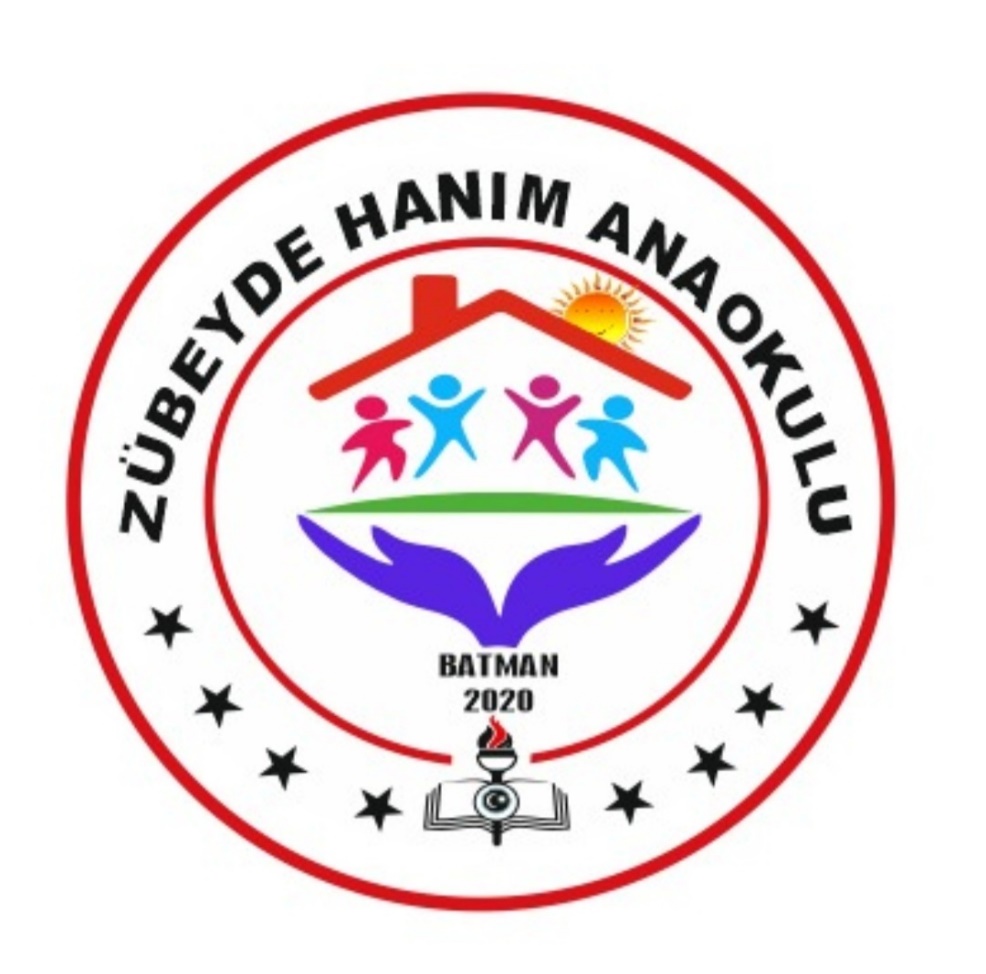 ZÜBEYDE HANIM ANAOKULU
EYLÜL AYI 
BÜLTENİMİZ